“SLIDE POWERPOINT ĐẸP"
http://phamlocblog.com
Họ tên:   ................................................................

Email:     ................................................................

Số ĐT:     ................................................................
TIÊU ĐỀ
"NỘI DUNG"
Thay thế văn bản này bằng văn bản của riêng Bạn.
Thay thế văn bản này bằng văn bản của riêng Bạn.
Thay thế văn bản này bằng văn bản của riêng Bạn.
TIÊU ĐỀ
Nội dung
Nội dung
Mô tả ngắn gọn
Mô tả ngắn gọn
Mô tả ngắn gọn
Mô tả ngắn gọn
Thêm chữ
Thêm chữ
Nội dung
Nội dung
Mô tả ngắn gọn
Mô tả ngắn gọn
Thêm chữ
Mô tả ngắn gọn
Mô tả ngắn gọn
Thêm chữ
Nội dung
Mô tả ngắn gọn
Thêm chữ
Mô tả ngắn gọn
TIÊU ĐỀ
Nội dung
Mô tả ngắn gọn
CHỮ
CHỮ
Mô tả ngắn gọn
Mô tả ngắn gọn
CHỮ
CHỮ
BlogCongDong.Com chia sẻ với các bạn mẫu slide PowerPoint đẹp
TIÊU ĐỀ
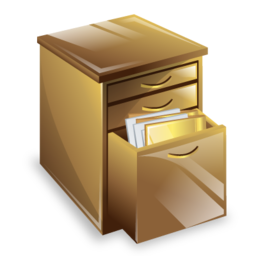 "Thêm nội dung"
"Thêm nội dung"
"Thêm nội dung"
Thêm chú thích quan trọng ( nếu có)
Thêm chú thích quan trọng ( nếu có)
"CHÂN THÀNH CẢM ƠN!"
http://blogcongdong.com
Họ tên:   ................................................................

Email:     ................................................................

Số ĐT:     ................................................................